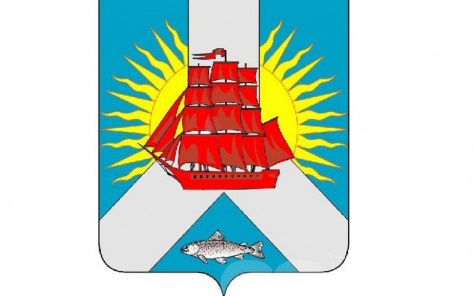 Методический совет 
«Эффективная школа»
Муниципальный проект оказания адресной методической поддержки ШНОР и школам, функционирующим в условиях рисков снижения образовательных результатов в 2023 году. Возможности сетевого взаимодействия
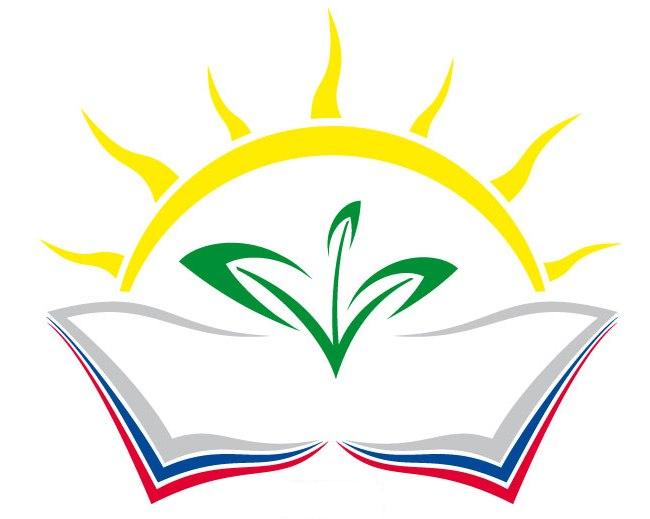 17.03.2023
Трусова Марина Борисовна, заведующий ИМЦ
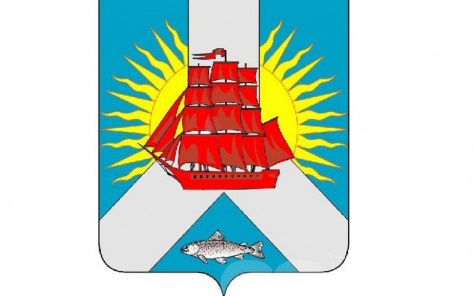 Повестка:
Муниципальный проект оказания адресной методической поддержки ШНОР и школам, функционирующим в условиях рисков снижения образовательных результатов в 2023. Трусова М.Б.
Анкетирование - оценка рисков школы. Петько И.П.
Школа проекта «500+». Выстраивание программы повышения качества образования. Балагуров А.А.
Возможности сетевого взаимодействия школы-участницы и куратора. Федорченко Н.П., Голыгина А.А.
Онлайн-сервис для ИППР. Линейцева Е.Г.
Алгоритм действий заместителя директора по сопровождению ИППР. Трусова М.Б.
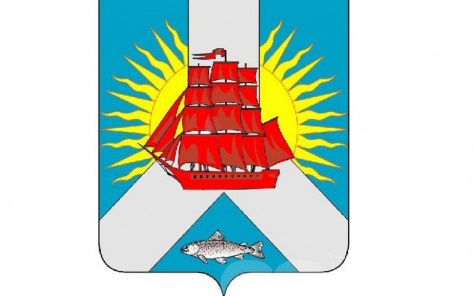 Проект «Эффективная школа»2023 год
СРОКИ РЕАЛИЗАЦИИ 2023 год
НОРМАТИВНЫЕ ДОКУМЕНТЫ 
Проект, утвержденный приказом Управления образования от 30.12.2022 № 492;
Распоряжением МОиН ХК от 16.02.2023 № 161 утвержден План-график реализации мероприятий проекта;
Приказы  Управления образования
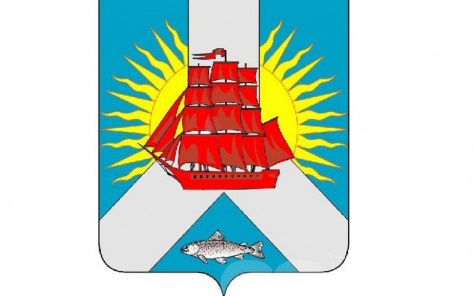 ЦЕЛЬ: оказание адресной методической поддержки ШНОР и школам, функционирующим в условиях рисков снижения образовательных результатов -«Эффективная школа»
2022 год – 3 школы в «500+» 
2023 год - 6 школ в «Эффективная школа»
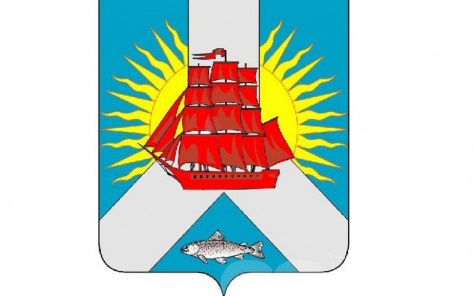 Задачи Проекта «Эффективная школа»:
 комплексная диагностика факторов, влияющих существенным образом на качество образования в образовательных организациях, включенных в Проект поддержки ШНОР;  разработка для каждой общеобразовательной организации, включенной в Проект поддержки, плана и дорожной карты по реализации мер поддержки ШНОР;  формирование организационных и информационных ресурсов для реализации Проекта поддержки ШНОР;  организация консультирования всех участников проекта по вопросам, связанным с реализацией конкретных мероприятий Проекта;  реализация сформированных планов и дорожных карт, включая мониторинг хода проекта и оценку результативности принимаемых мер;  создание единой муниципальной информационной системы для реализации Проекта
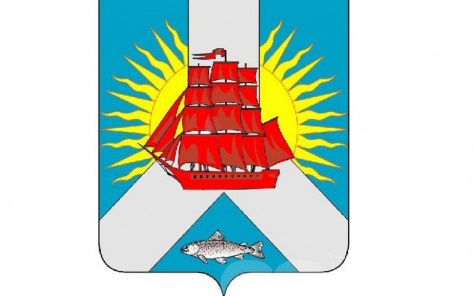 Школы-участники муниципального Проекта «Эффективная школа»
1 трек: МБОУ СШ № 1, 6, 16, 
МБОУ ОШ № 2, 12, 14 (ШНОР)
2 трек: МБОУ СШ № 3, МБОУ ОШ № 8 (функционирующих в зоне риска снижения образовательных результатов)
3 трек: МБОУ СШ № 15 (с признаками необъективных результатов всероссийских проверочных работ )
4 трек: МБОУ СШ № 5 (попавших в контрольную выборку всероссийских проверочных работ)
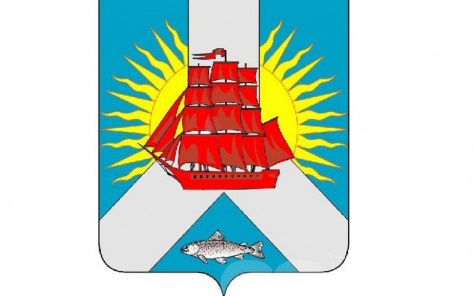 Кураторы школ – команда методического сопровождения
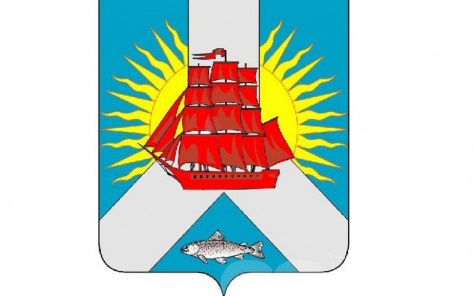 Механизмы реализации проекта
Разработка и реализация муниципальных и школьных программ поддержки школ Проекта
Заключение партнерских договоров школ Проекта  со школами-лидерами
Разработка ИППР учителей русского языка и математики
Включенность
школ Проекта
в деятельность профессиональных сообществ педагогов
Выявление и распространение лучших практик сетевого взаимодействия школ Проекта
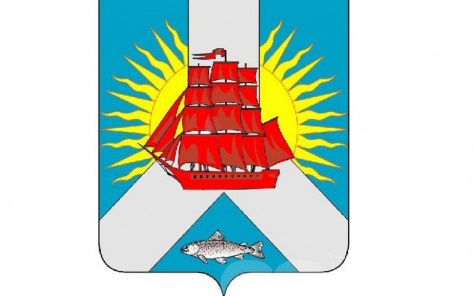 Направления работы
ИМЦ
Краевые практико-ориентированные семинары
Повышение квалификации руководителей и педагогов
Обмен лучшим практическим опытом
Программное обеспечение:
антирисковая программа, концепция развития
Мониторинг результатов, анализ, планирование
ШНОР
участники проекта
Наставничество
Применение эффективных технологий обучения
КУРАТОР
Индивидуальное сопровождение
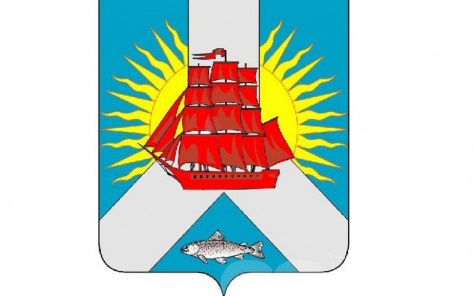 ТР Ц и ГТ профиля
МСП «Продуктивное обучение»
МСП «Одаренные дети»
Проект «Школа
Минпросвещения России»
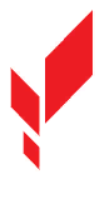 МБОУ СШ № 3
 имени А.И. Томилина
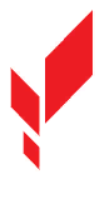 МБОУ 
ОШ № 2
МБОУ 
СШ № 1
ТР Е-Н профиля
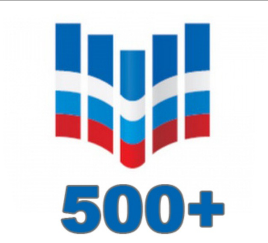 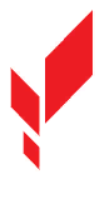 ТР Ц и ГТ профиля
КИК 
«Развитие наставничества в системе образования Хабаровского края»
МБОУ СШ № 16
 имени Героя России Заволянского 
Валерия Ивановича
МБОУ 
СШ № 15
МБОУ 
ОШ № 12
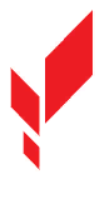 ТР Е-Н профиля
МСП «Формирование ФГ 
у обучающихся»
МРЦ инклюзивного образования
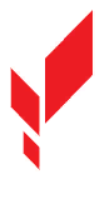 ТР Ц и ГТ 
профиля
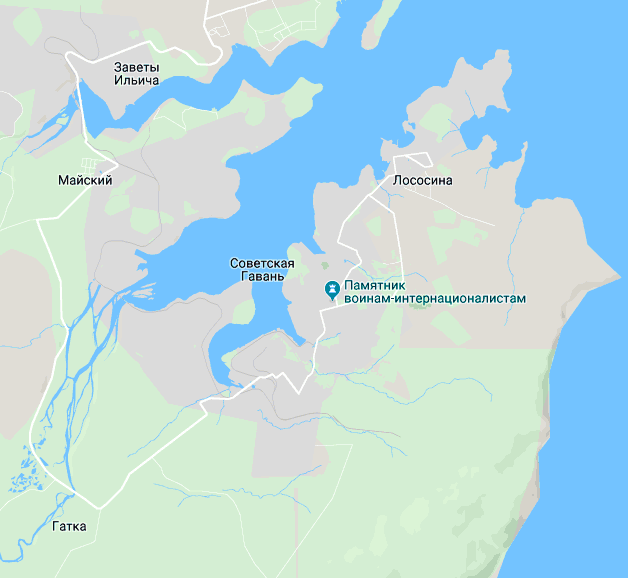 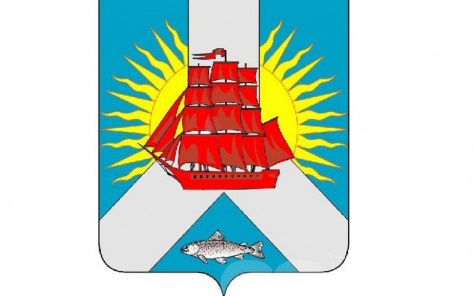 Советско-Гаванский муниципальный район
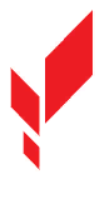 МБОУ СШ № 16
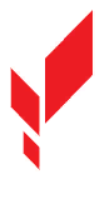 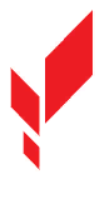 МБОУ СШ № 6
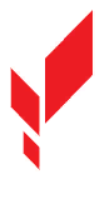 МБОУ ОШ № 14
МБОУ СШ № 15
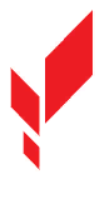 МБОУ ОШ № 2 – 317
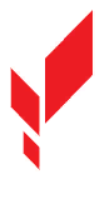 МБОУ ОШ № 8
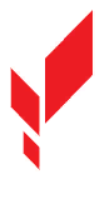 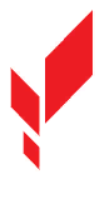 МБОУ СШ № 3
МБОУ ОШ № 12 - 63
МБОУ СШ № 1 - 871
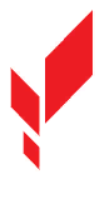 МБОУ СШ № 5
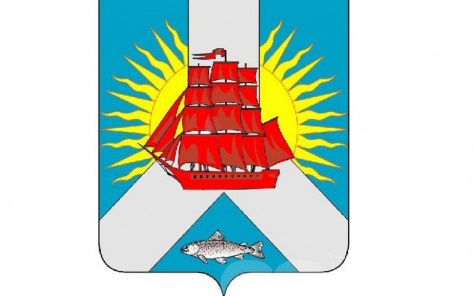 Информационная деятельность
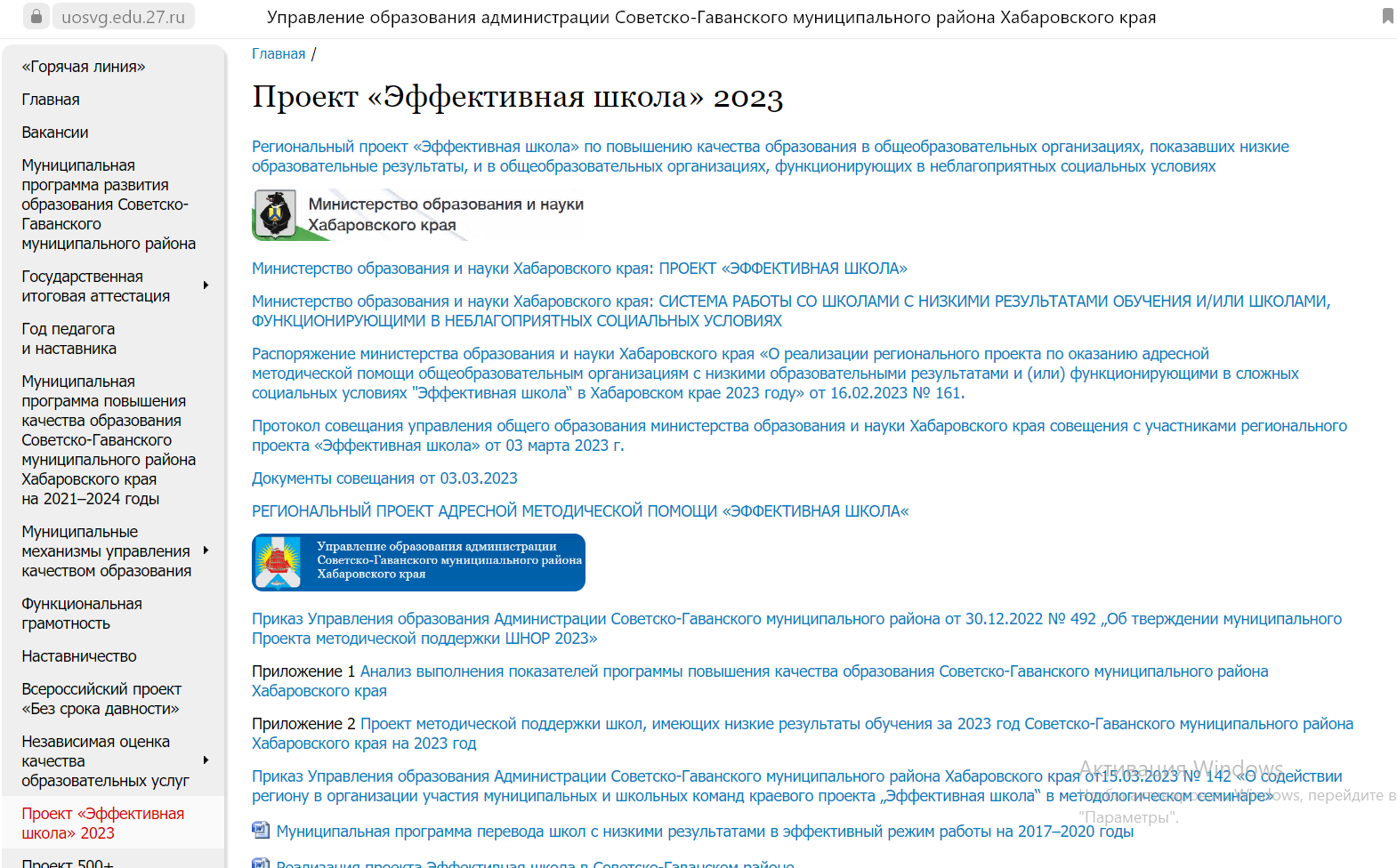